OSIRIS RANGER
Powered by
TECHNICAL SPECIFICATION
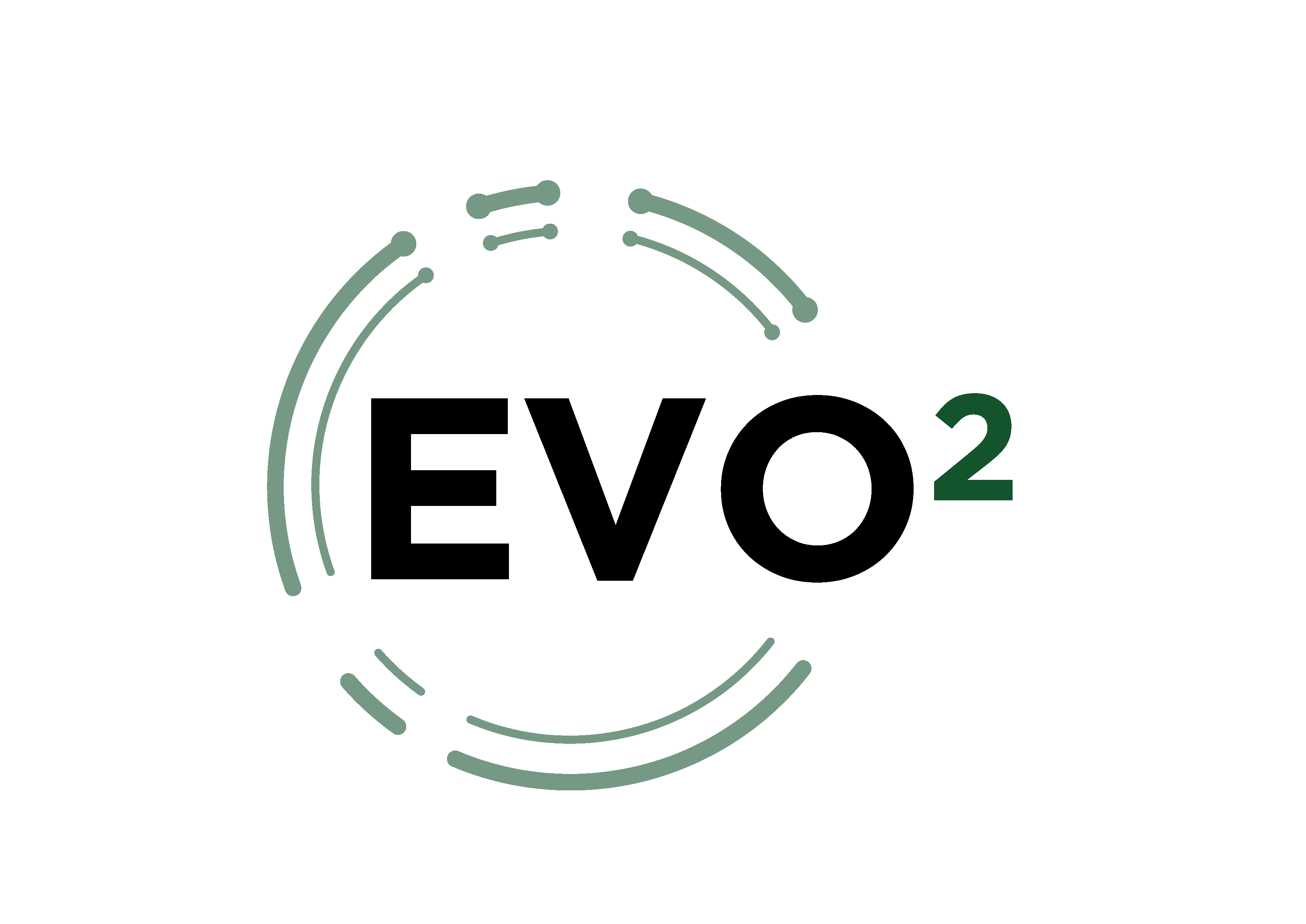 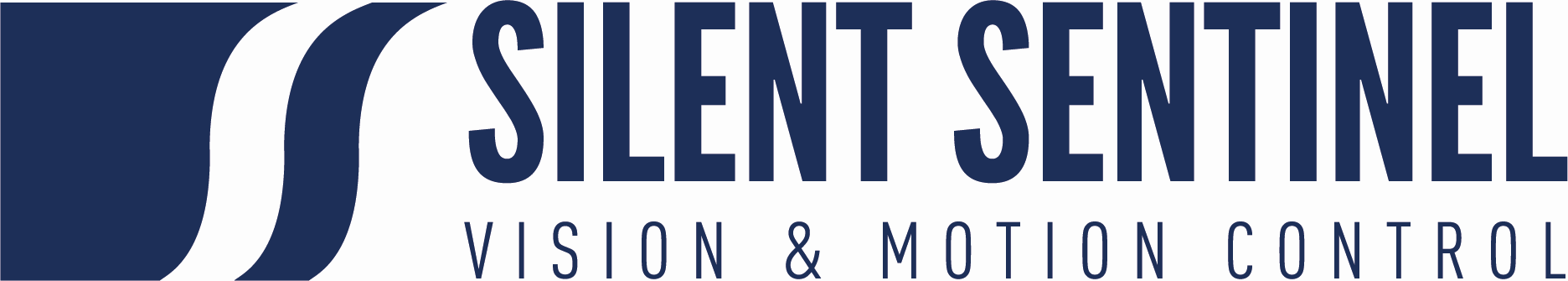 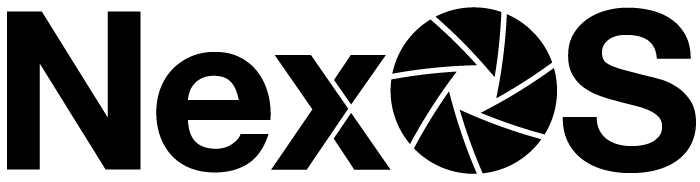 HIGH PERFORMANCE PAN AND TILT UNIT
HD LOW LIGHT VISIBLE ZOOM LENS SENSORS
SD LWIR UNCOOLED THERMAL ZOOM LENS SENSORS
The OSIRIS RANGER EVO2 is an accurate, multi sensor platform which utilises long range uncooled LWIR thermal sensors with a range of zoom lens options up to 25-225mm, alongside the latest low light HD visible sensors with zoom lens options up to 20-2400mm. The              EVO2 range employs the latest 12μm thermal sensor technology and has              intelligent capabilities as standard.

Combining advanced motor control technology along with harmonic drive gears, all Osiris camera platforms are able to position our long-range sensors accurately and quickly. This is complimented with advanced                features* such as video tracking, target classification and dynamic bore-sighting.
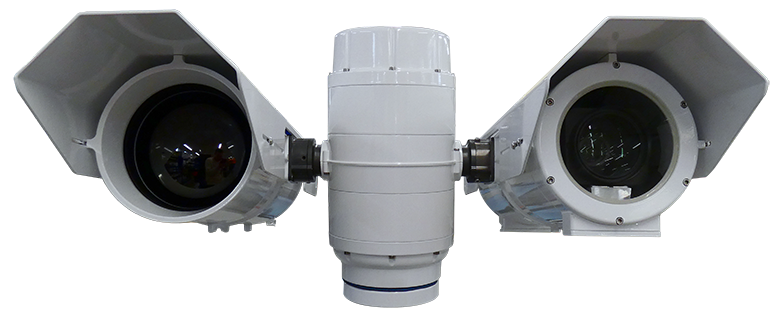 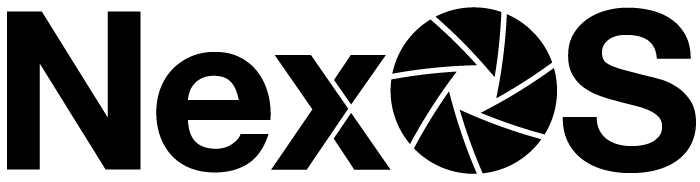 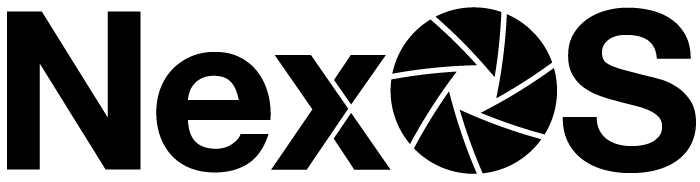 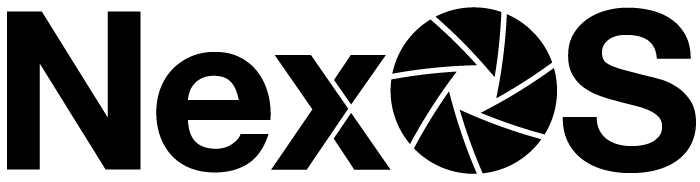 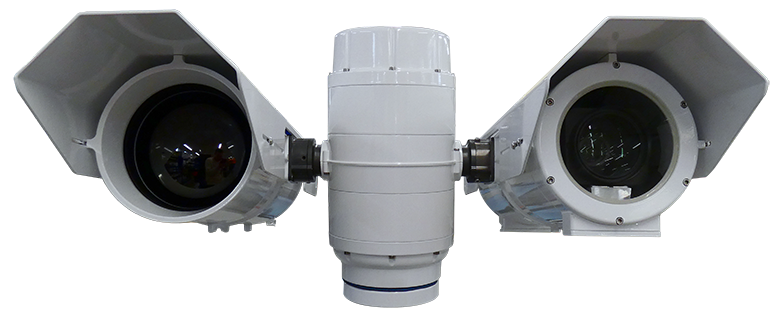 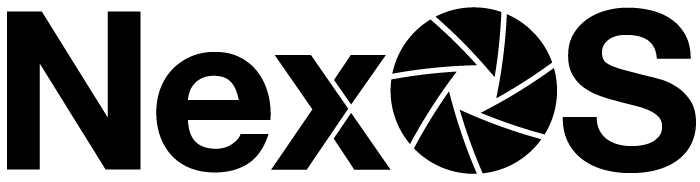 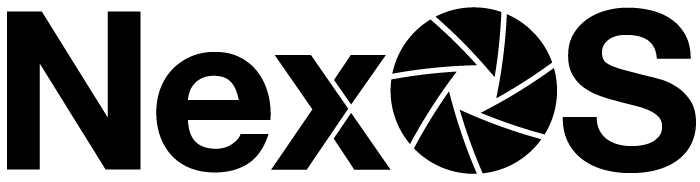 KEY FEATURES
Above: Typical Osiris Ranger (models will vary)
Thermal camera detection ranges up to 6.98km (human) **
640x512 12μm thermal sensors with zoom lens options up to 225mm
HD visible sensors with zoom lens options up to 2400mm
              intelligence allows advanced image processing and motor control
              Procedure Manager and Pelco Query Builder allow advanced configurations
Push, continuous and ROI autofocus, electronic image stabilisation and digital zoom (20x) as standard
360° Continuous rotation with pan and tilt speeds between 0.001° and 100° per second
High level of camera positioning accuracy: 0.0001° / 0.0017 mRad
Unique cable managed, rapid release mechanism and bore sighting allows a quick installation in the field
System configuration and sensors can be chosen to suit the specific requirements
Ideally suited for single mast deployments such as mobile, border and maritime applications
* Requires the NexOS performance pack option.
** Johnsons Criteria,  (Human at 1.8m x 0.5m, Detection at 2 pixels, Recognition at 8 pixels and Identification at 13 pixels.  50% probability subject to environmental conditions). Based on the JPTX-EVO2-300-W.
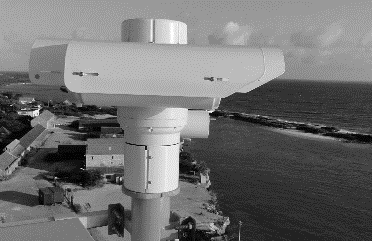 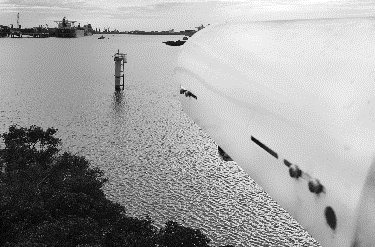 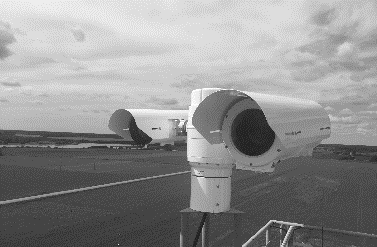 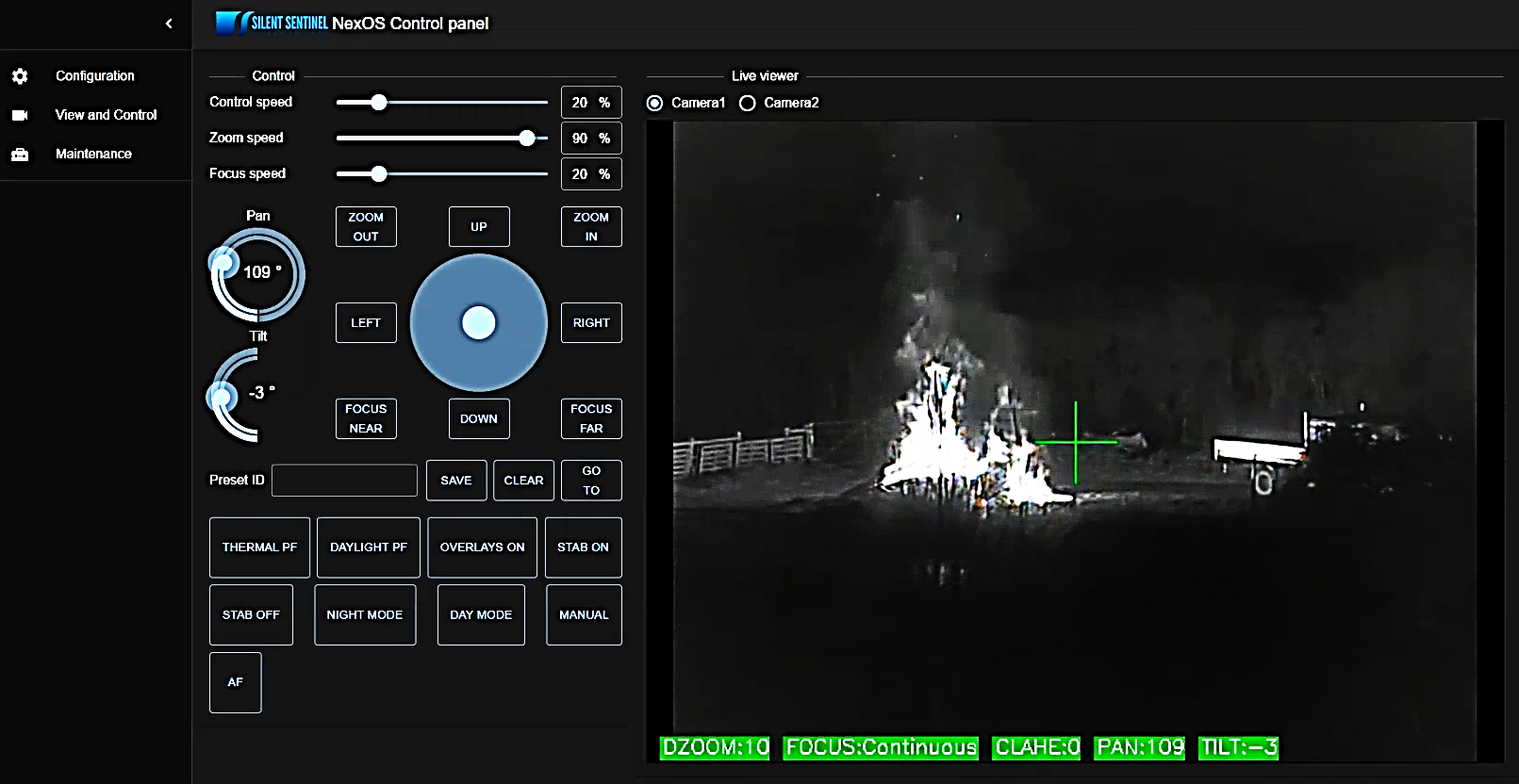 * Subject to payload types.
** Maximum pan and tilts speeds may be restricted depending on the payload types.
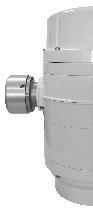 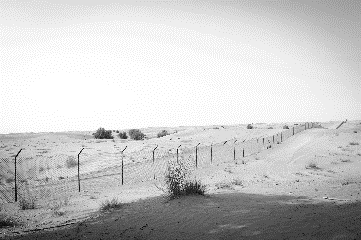 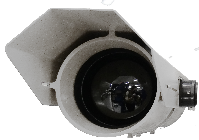 IP67
Ruggedised and well suited to maritime applications
HIGH ACCURACY
Designed for long range 
surveillance applications
MODULAR DESIGN
Enables cost effective, accurate long range surveillance
RAPID RELEASE MECHANISM
Allows quick changing 
of payloads
NEXT GENERATION
Unrivalled intelligence and hardware control from NexOS
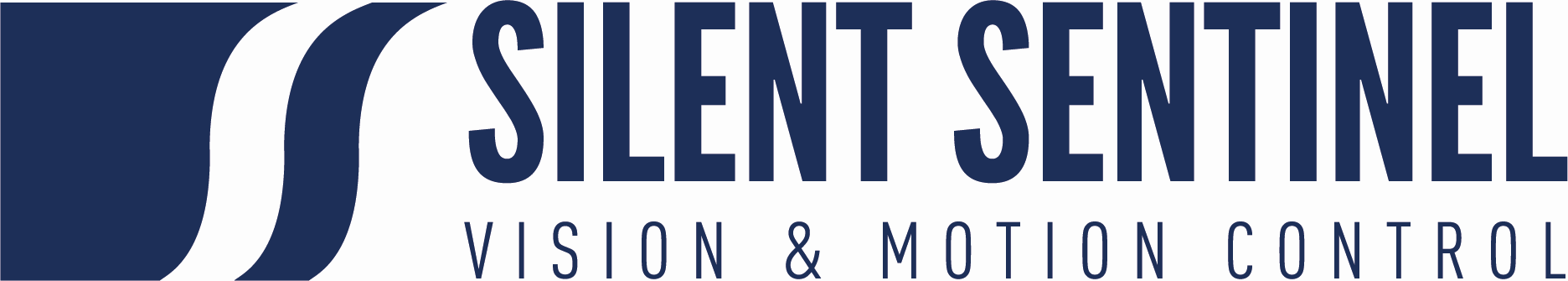 SILENTSENTINEL.COM
PLEASE CONTACT US FOR A SPECIFIC CONFIGURATION
Specifications may be subject to change without notice 19/02/23 V4.0
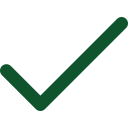 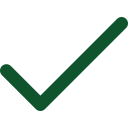 UK Manufacturer
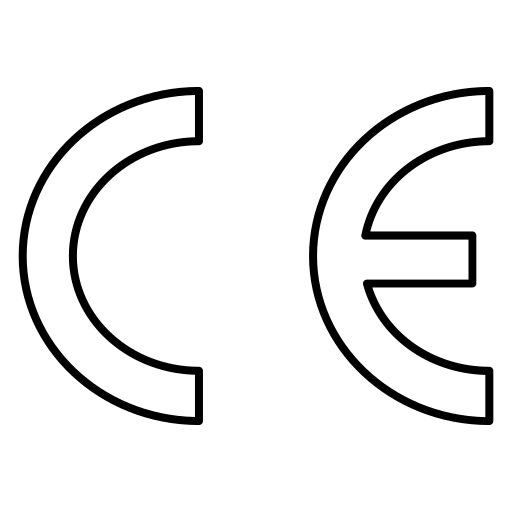 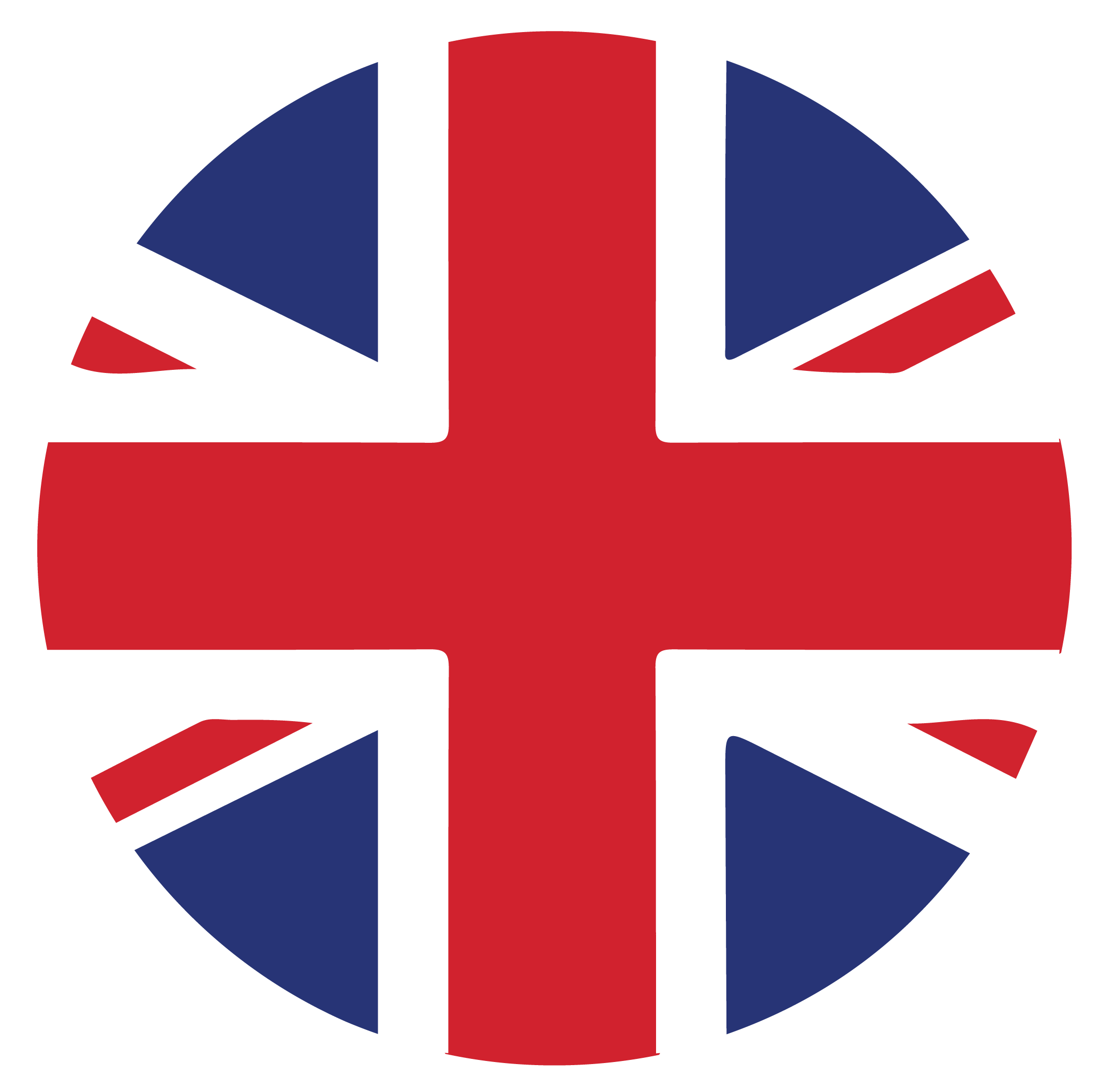 REACH
RoHS